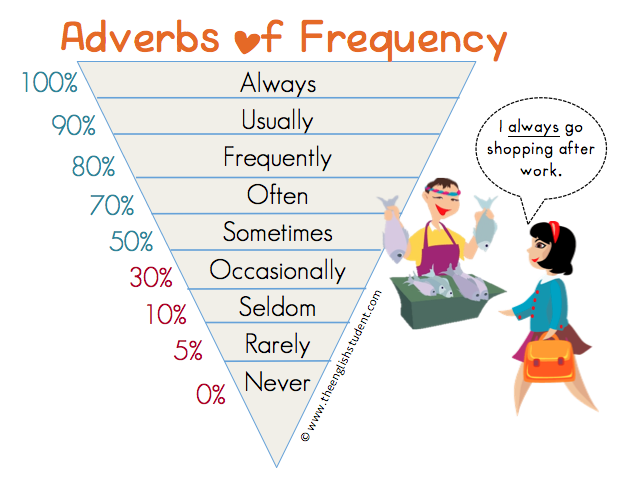 The Position of the Adverb in a Sentencen adverb of frequency goes after the verb To Be.
An adverb of frequency goes before a main verb (except with To Be).
An adverb of frequency goes after the verb To Be.
When we use an auxiliary verb (have, will, must, might, could, would, can, etc.), the adverb is placed between the auxiliary and the main verb.
https://www.youtube.com/watch?v=bOzc-vF3jOQ
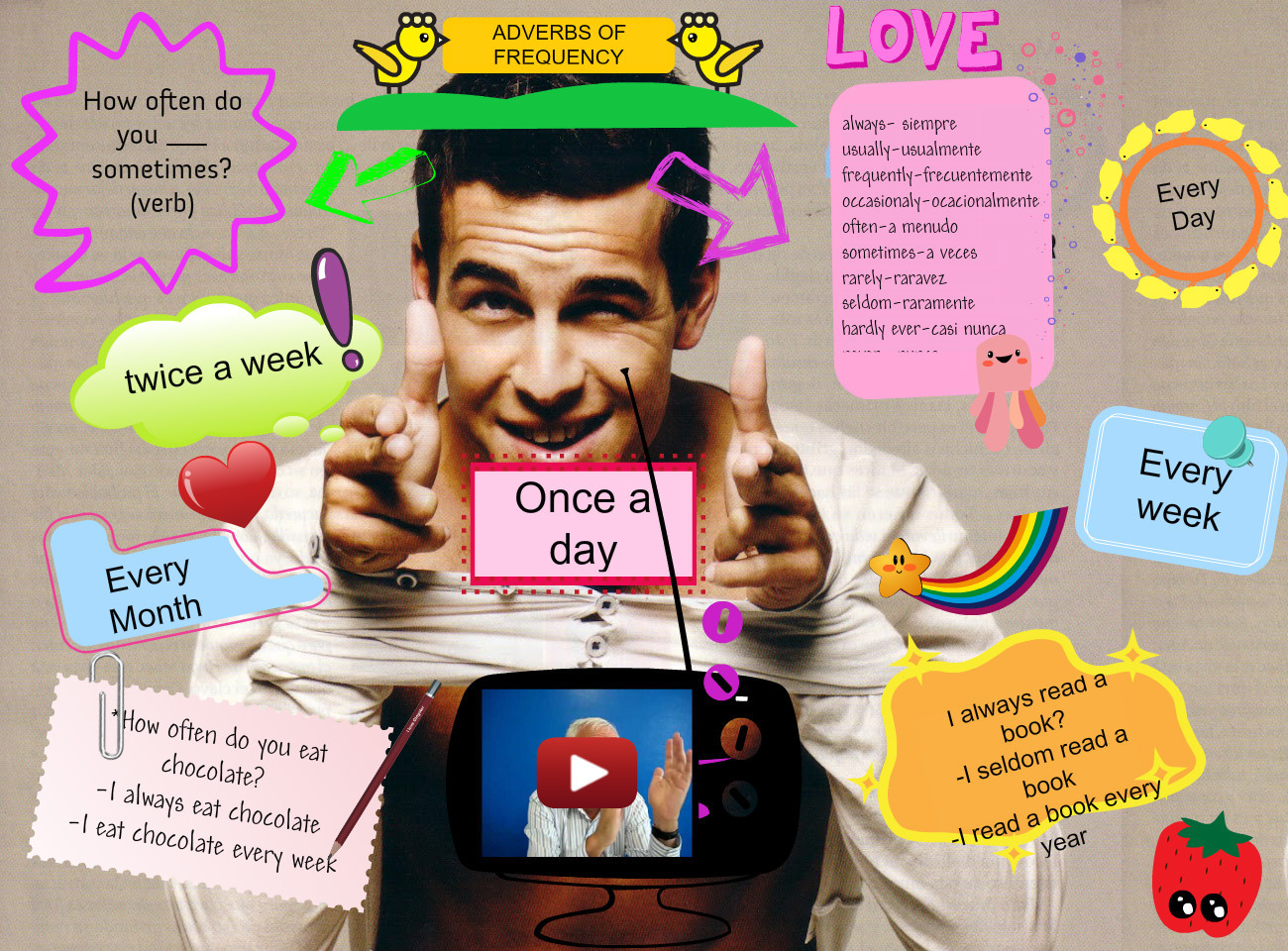 Put the following adverbs of frequency in the correct order from the most often to the least often (1-6):
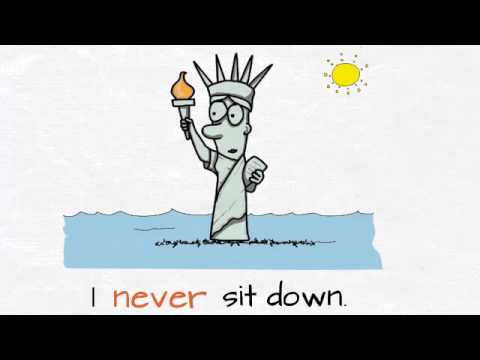 Rewrite the complete sentence using the adverb of frequency in brackets in its correct position.
They go to the movies. (often)_____________________________
She listens to classical music. (rarely)____________________
He reads the newspaper. (sometimes)______________________
Sara smiles. (never)_____________________________
She complains about her husband. (always)__________________________
Start
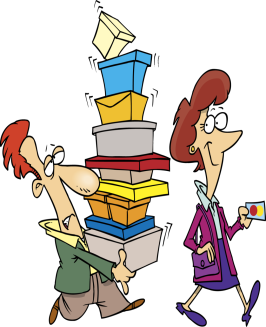 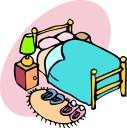 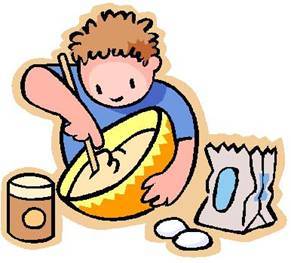 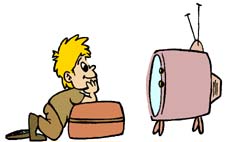 Move 
forward 
2 squares
Go
    shopping
Make my
    bed
Cook 
dinner
Watch tv.
Finish
Lose 
Turn
Move 
back
2 squares
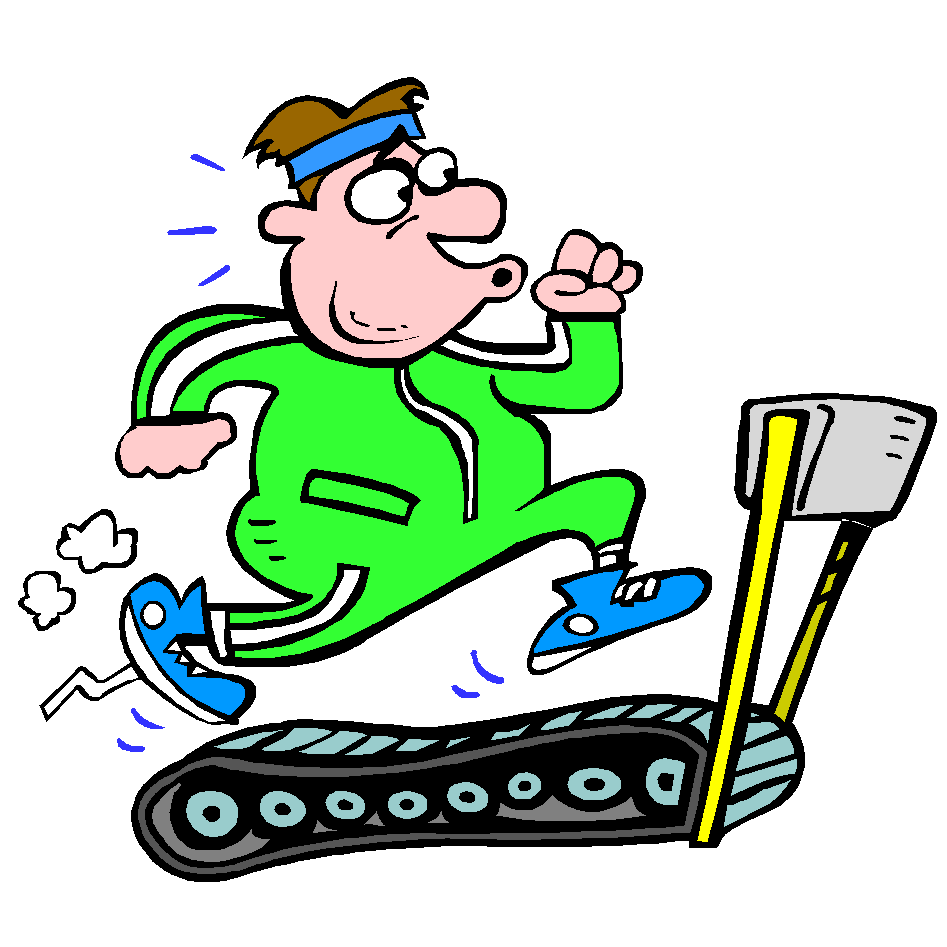 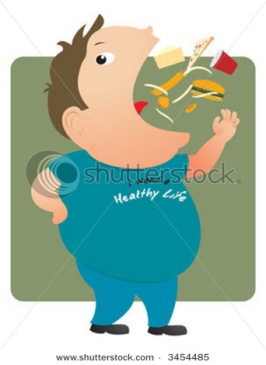 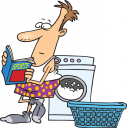 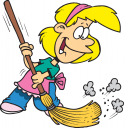 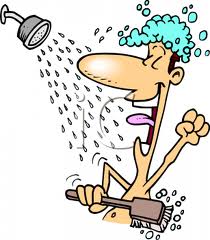 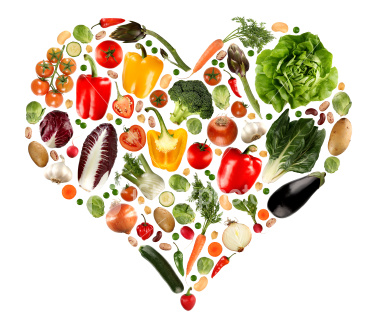 Do  the 
Laundry
Clean the house
Take a shower
Eat junk food
Excercise
at home
Eat healthy food